Zoom — платформа для проведения онлайн-занятий
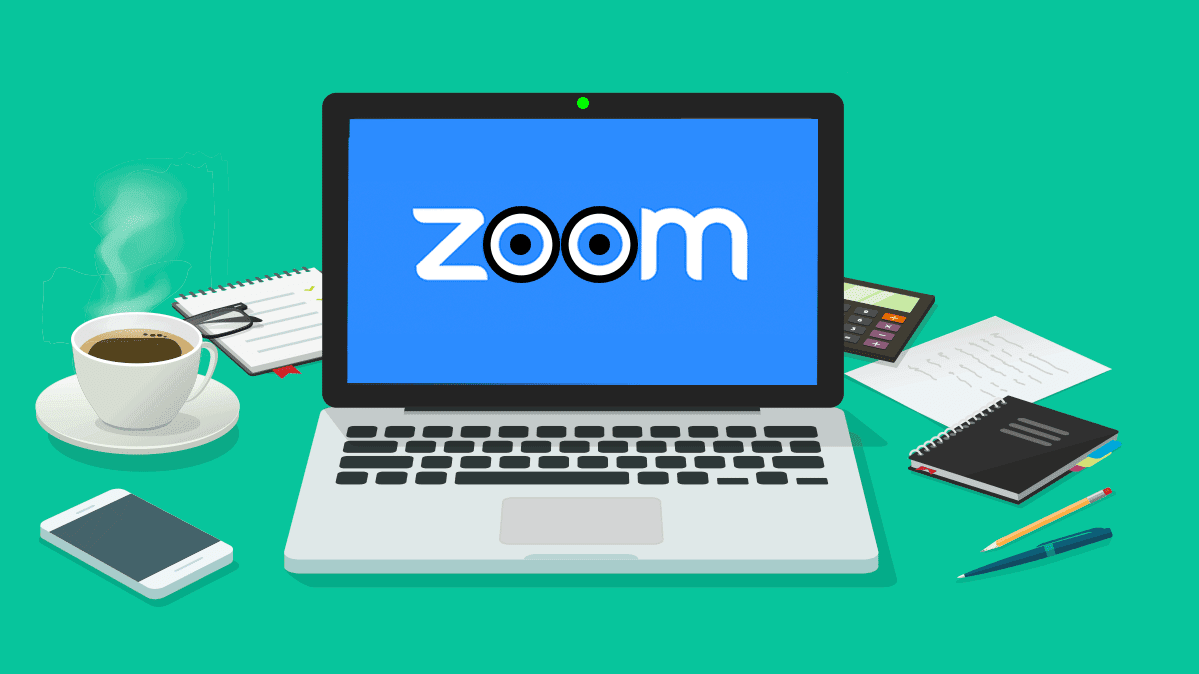 Выполнила: аспирант 3 курса Тригулова К.Р.
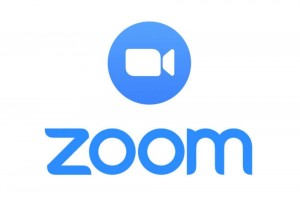 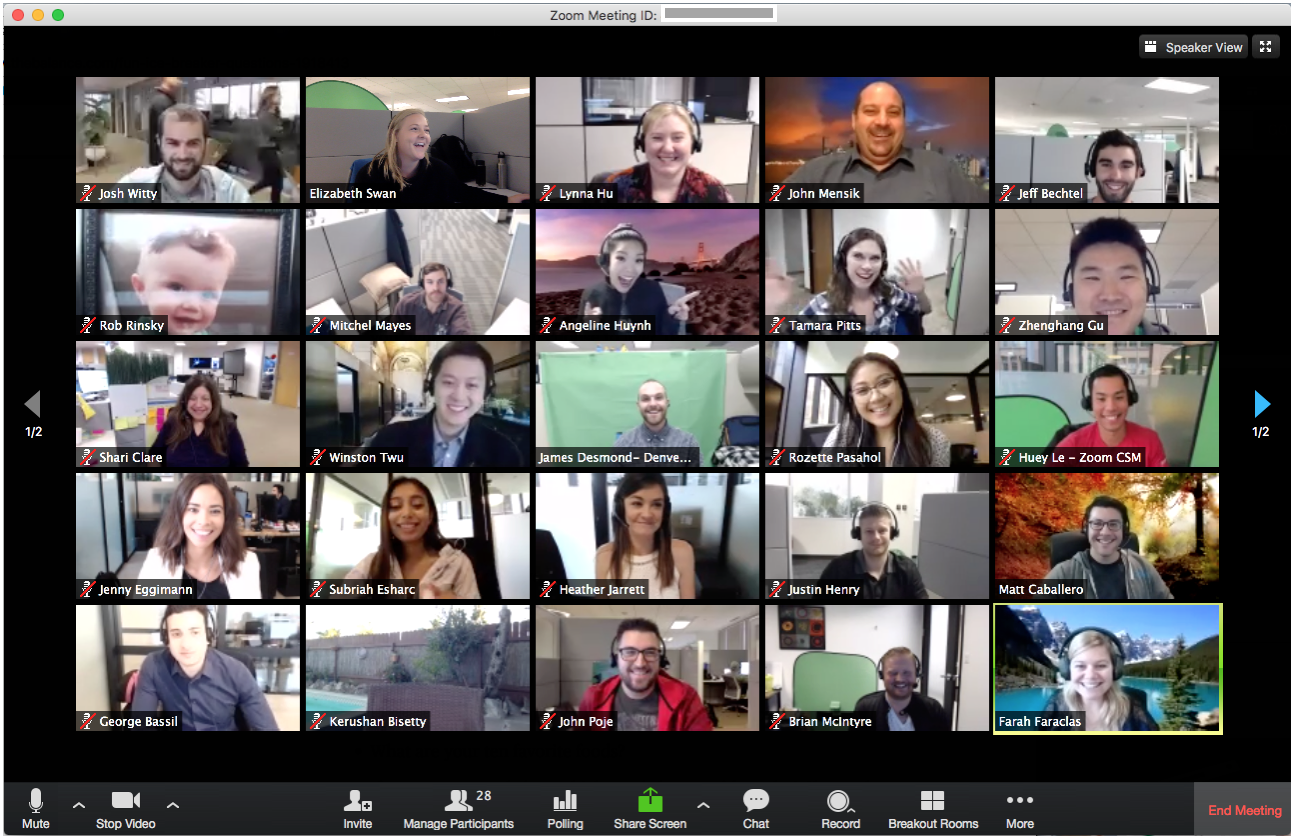 Zoom – это один из самых популярных сервисов для проведения видеоконференций и онлайн-встреч. 
Сейчас Zoom помогает бизнесу продолжать качественно работать, а школьникам - учиться в условиях карантина. Компания разработала план работы в условиях бедствий еще в прошлом году. С тех пор ее акции подорожали на 125%, а сервис стал одним из самых востребованных инструментов для удаленной работы. 
По данным New York Times, рыночная стоимость компании достигла уже 29 миллиардов. Это превышает стоимость любой американской авиакомпании.
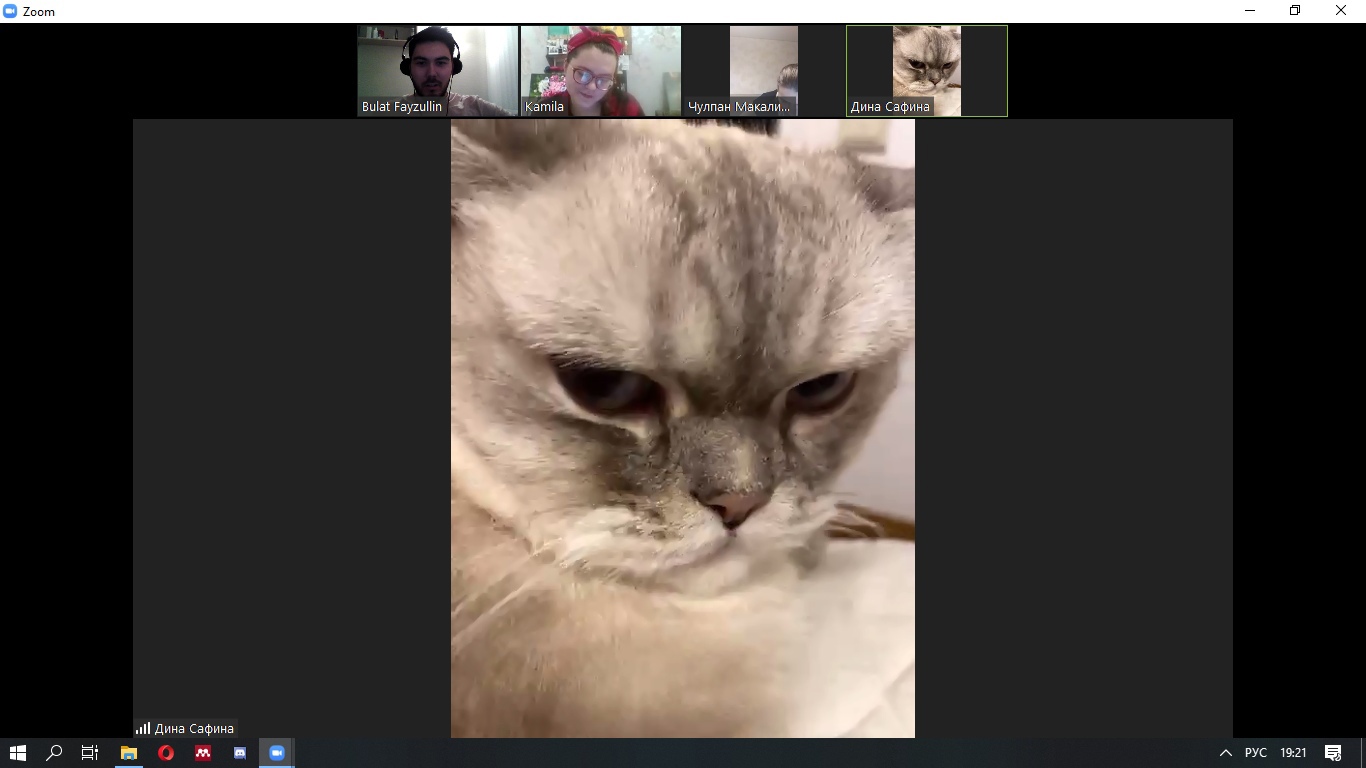 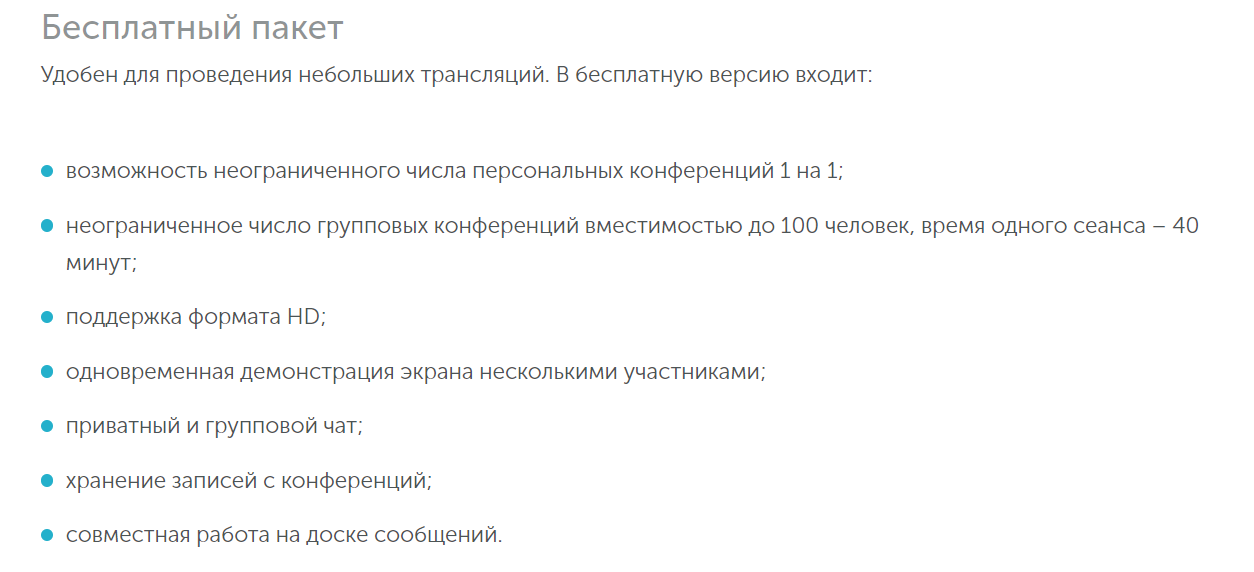 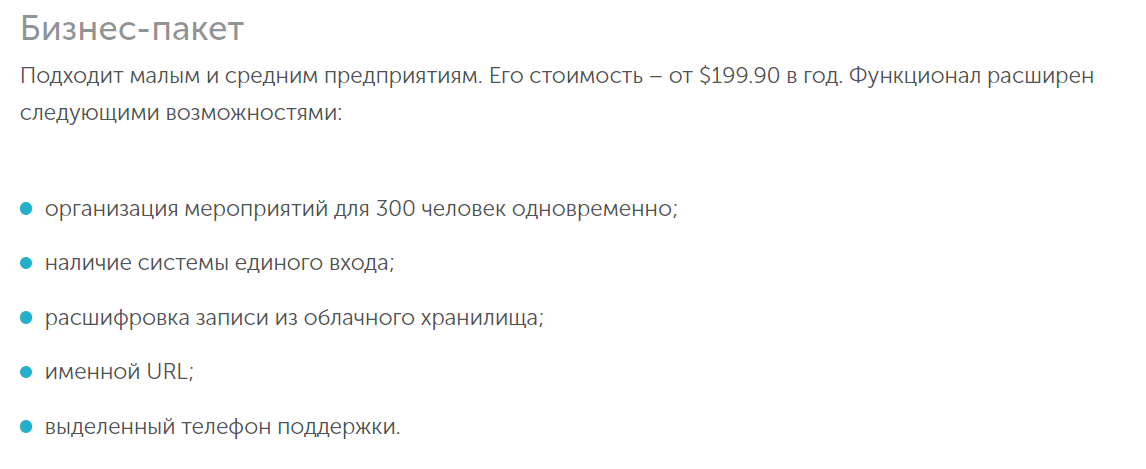 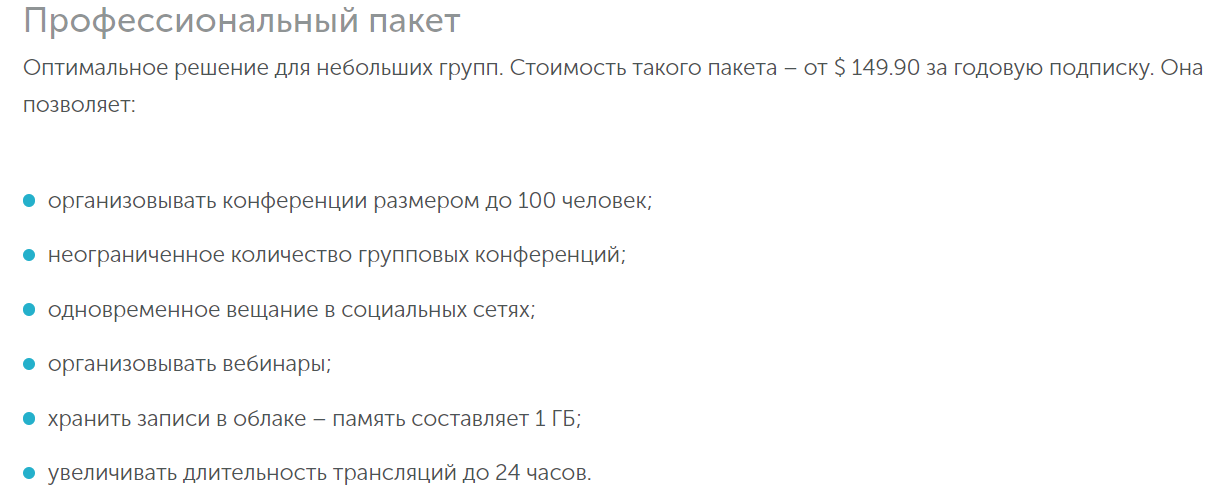 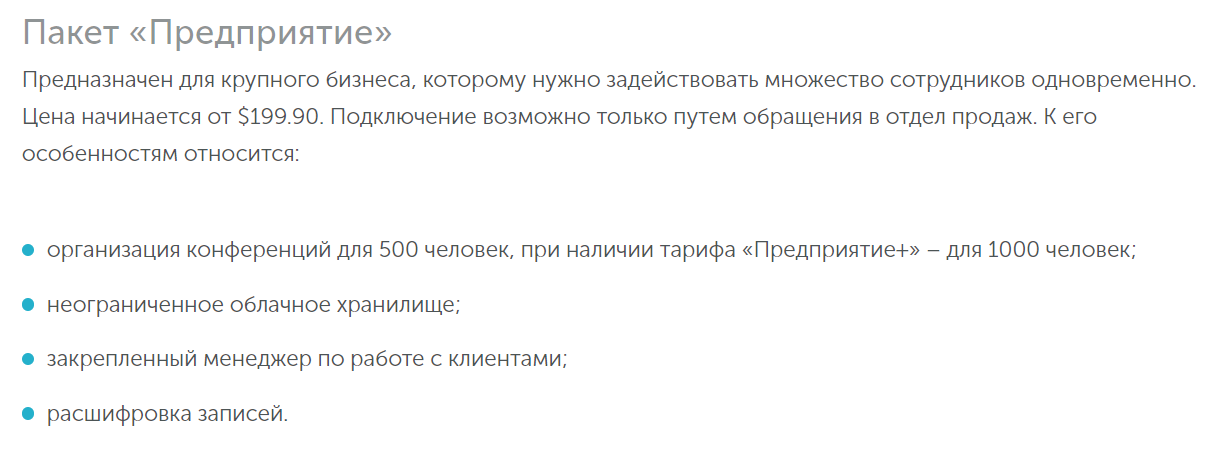 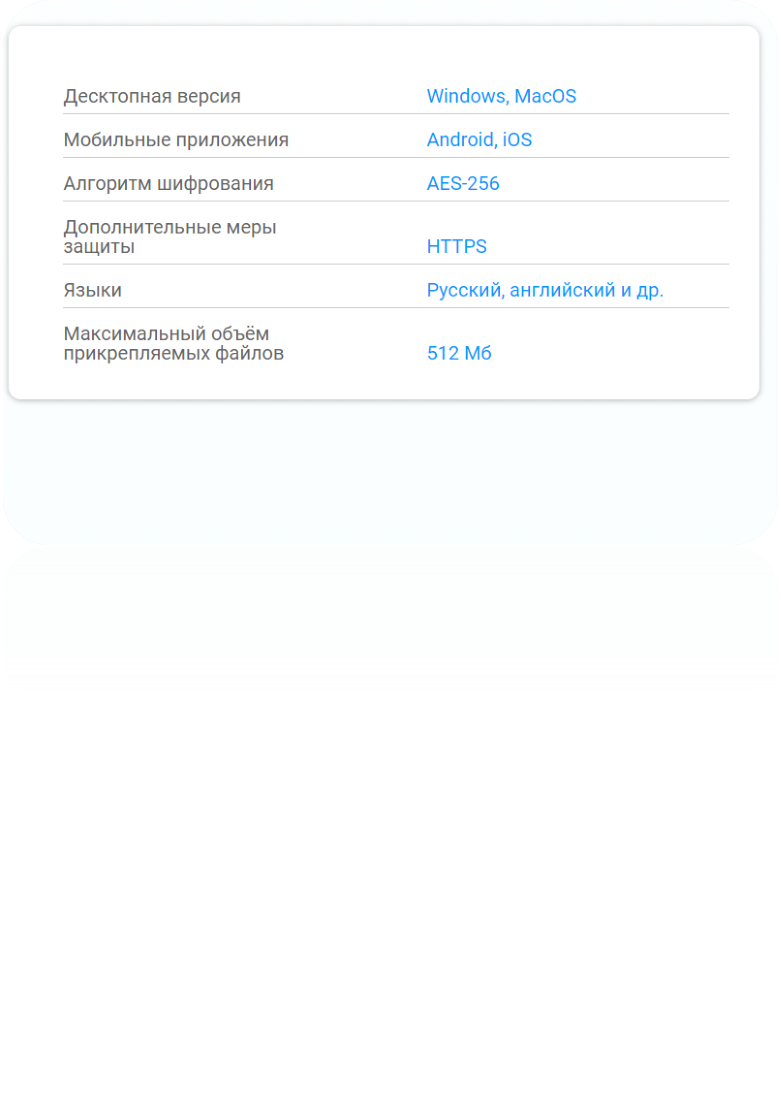 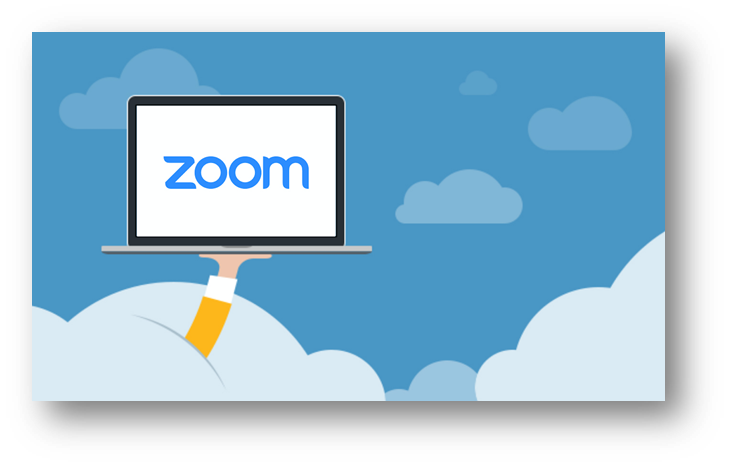 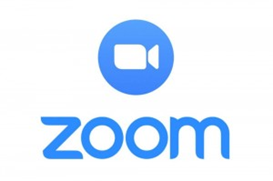 Плюсы Zoom
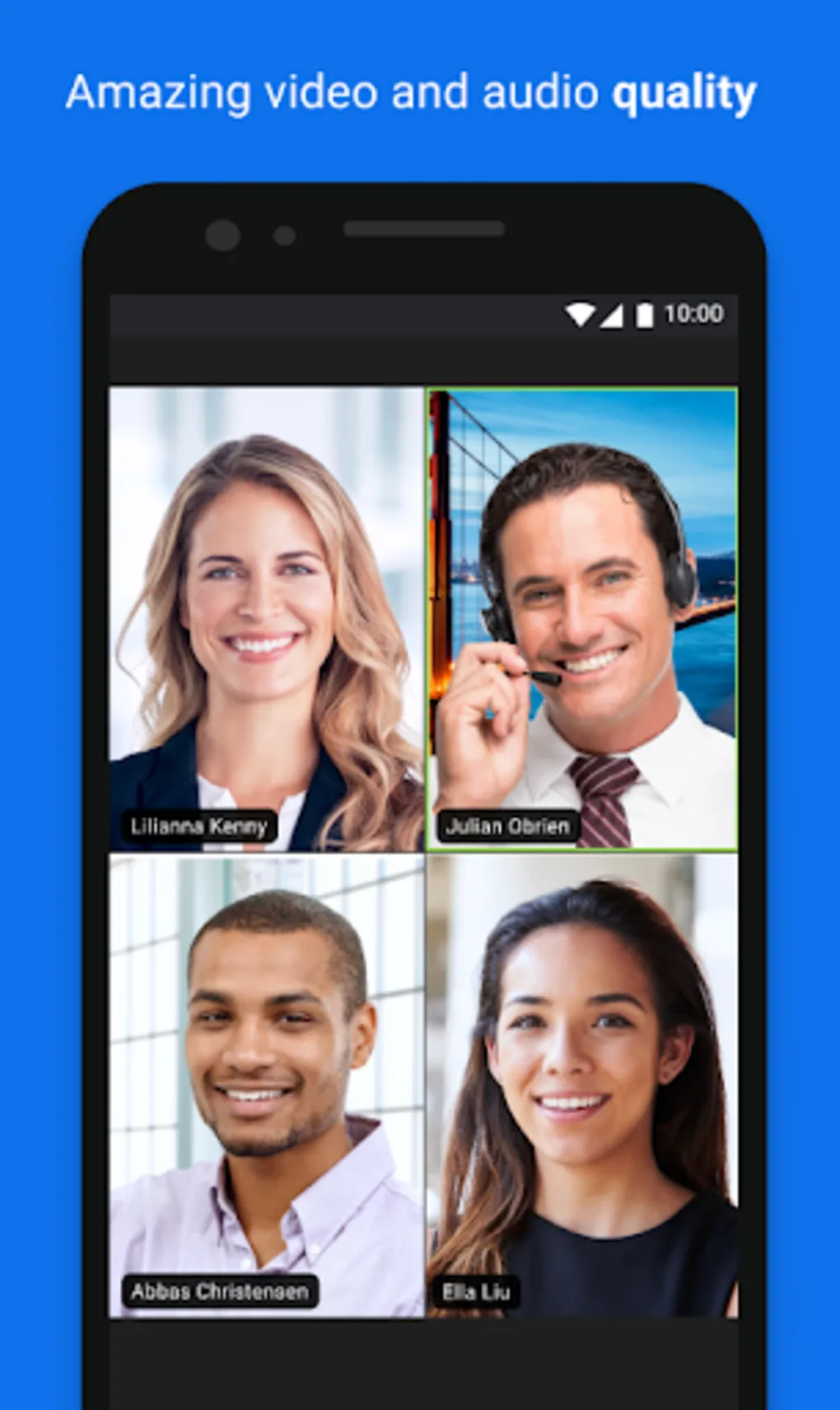 + Большое количество участников. 
+ Мультиплатформа. 
+ Высокое качество видео и звука. 
+ Никаких задержек и отставаний. 
+ Демонстрация экрана. 
+ Визуализация.
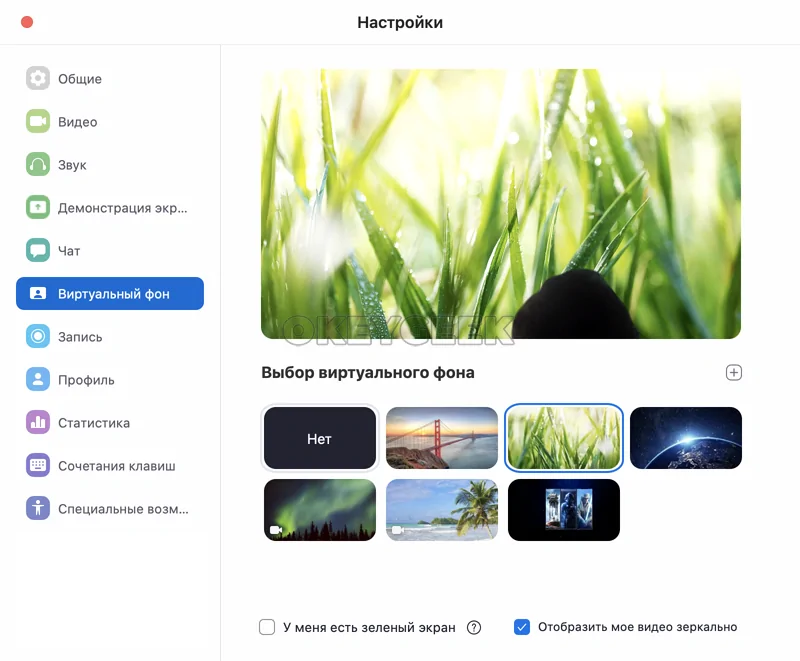 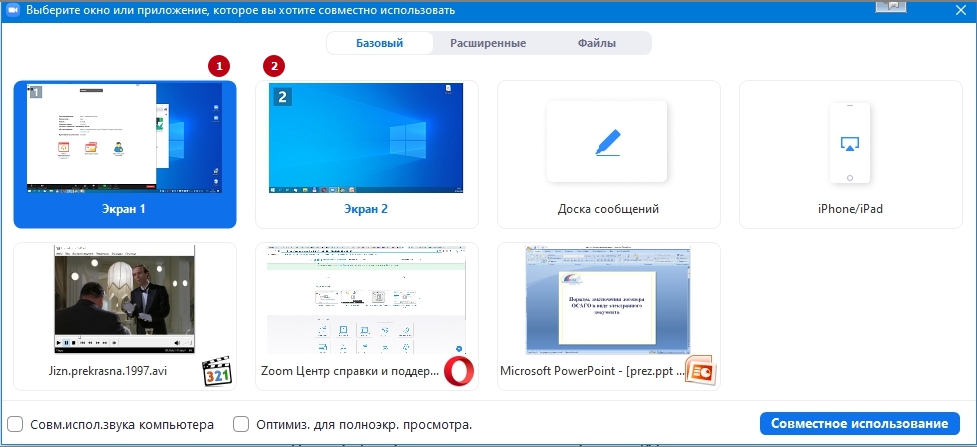 Плюсы Zoom
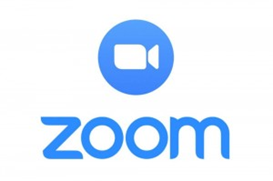 + Продолжить вебинар на другой платформе. 
+ Встроенный чат. 
+ Обратная связь. 
+ Запись конференции. 
+ Управление докладчиками. 
+ Сессионные залы.
+ Приглашения.
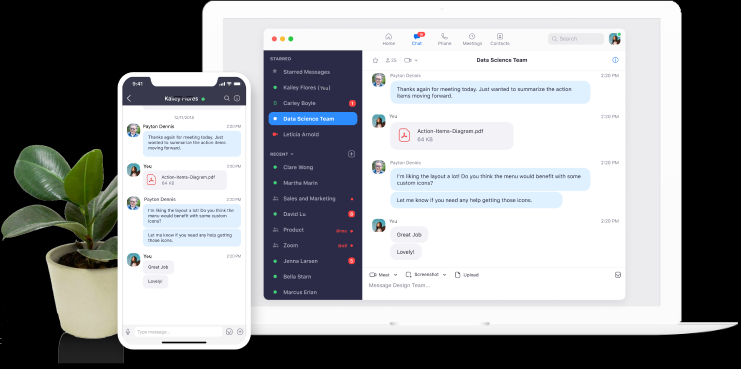 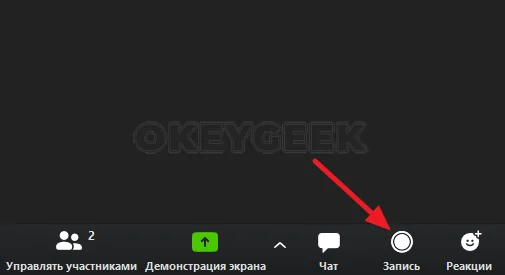 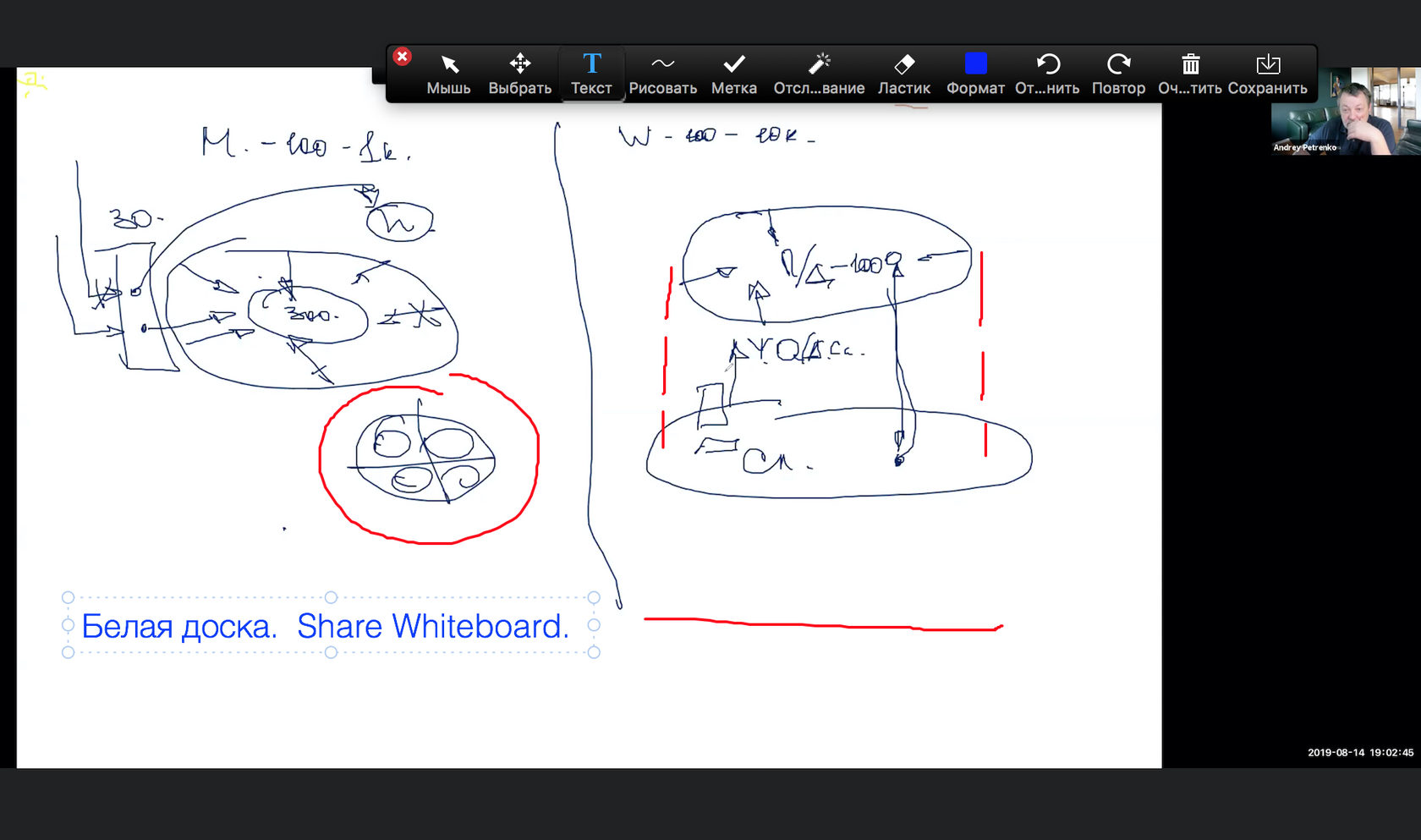 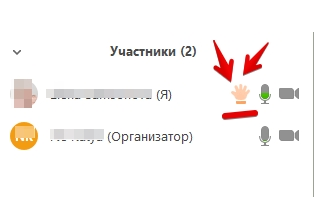 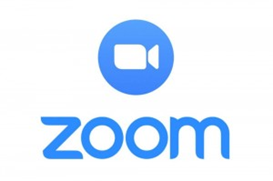 Минусы у Zoom:
- Количество участников. Если 100 человек для мероприятия мало, то тариф “Бизнес” уже вместит до 300 пользователей.
- Длительность. Тариф “Базовый” предполагает безлимитное общение только с одним человеком. Для максимального количества пользователей (до 100 человек) время ограничено. Через сорок минут сеанс видеосвязи закончится и придется заново создавать конференцию, а также приглашать в нее участников. Тариф “Профессиональный” снимает такие ограничения по длительности, а еще включает облако для хранения записанных конференций.
- Количество спикеров. Изначально организатором может быть только один человек. Чтобы назначить больше модераторов, нужно приобрести такую функцию.
-Хакерские атаки. Злоумышленники используют поддельные домены Zoom для распространения вредоносного ПО и получения доступа к чужим видеоконференциям. Это скорее исключение из правил, а не тенденция, но случаи "кражи" информации могут участиться из-за активного пользования приложением.
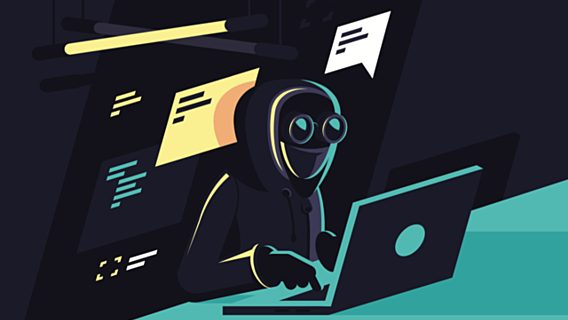 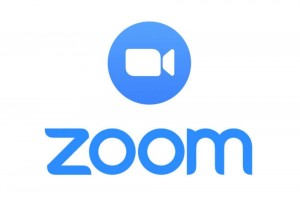 Вопросы с безопасностью
В июле 2019 года исследователь безопасности Джонатан Лейтшух раскрыл уязвимость нулевого дня, которая позволяет любому веб-сайту принудительно присоединять пользователя macOS к вызову Zoom с активированной видеокамерой без разрешения пользователя. После попытки удаления клиента Zoom в macOS программное обеспечение будет автоматически переустанавливаться в фоновом режиме, используя скрытый веб-сервер, который был установлен на компьютере во время первой установки и который остаётся активным после попытки удаления клиента. Zoom оперативно закрыл эту уязвимость.
4 апреля 2020 года The Washington Post сообщил об утечке в открытый доступ тысячи записей видеозвонков.
В апреле 2020 года после инцидента с показом порнографии во время дистанционного обучения комитет образования Саратова посоветовал школам отказаться от занятий в Zoom.
Что лучше –  Skype или Zoom
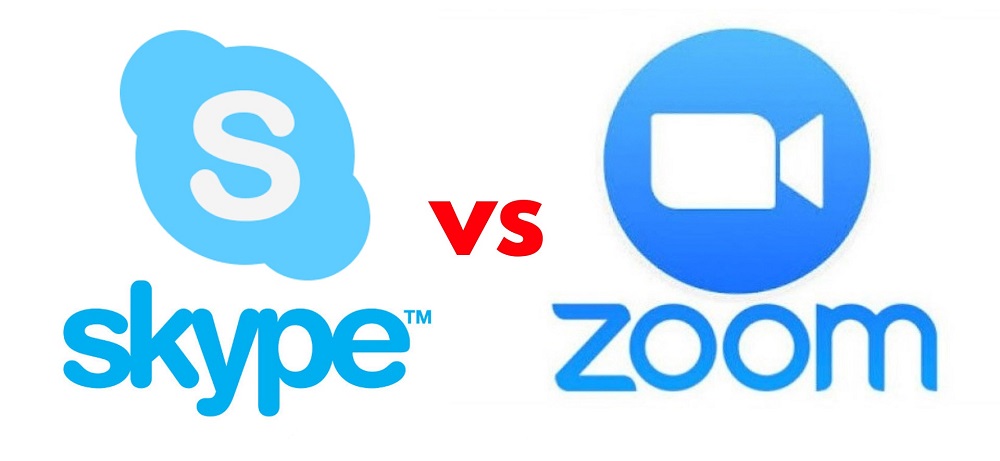 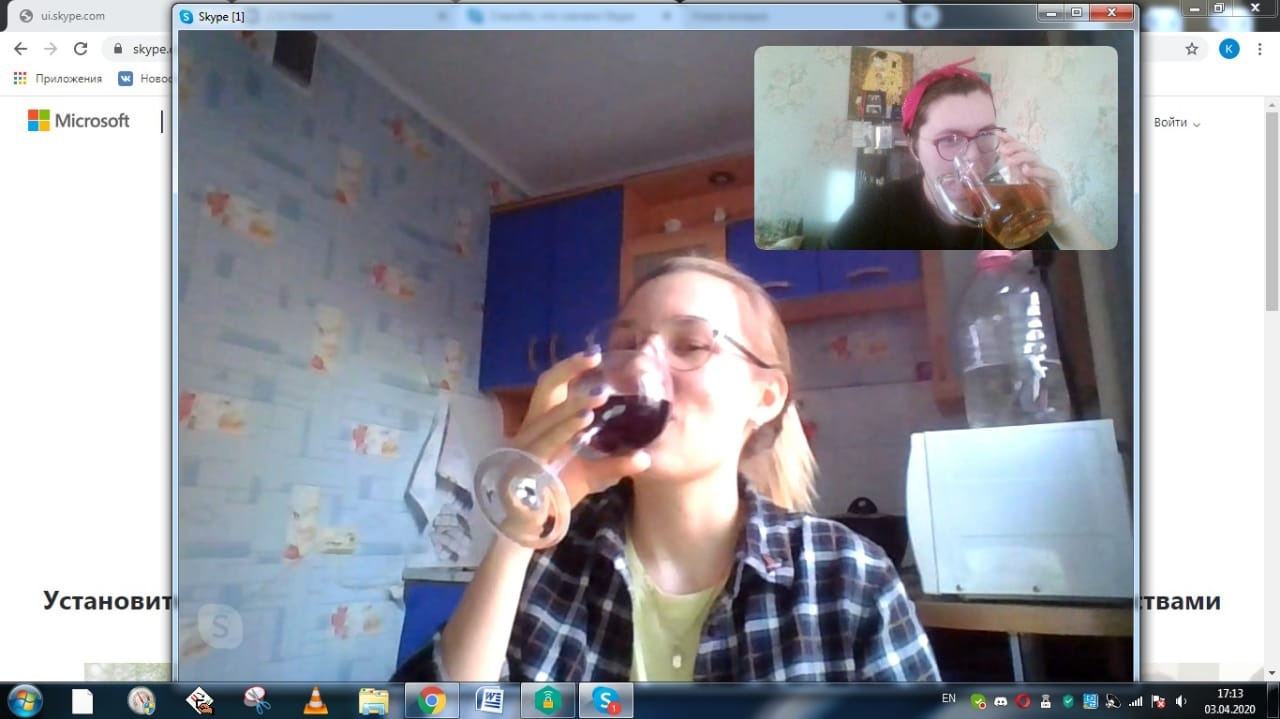